Crowd Light: Evaluating the Perceived Fidelity of Illuminated Dynamic Scenes
Adrian Jarabo1	Tom Van Eyck2	Veronica Sundstedt3
Kavita Bala4	Diego Gutierrez1	Carol O’Sullivan2

1Universidad de Zaragoza	  2Trinity College Dublin
3Blekinge Institute of Technology	        4Cornell University
Why Crowd Lighting?
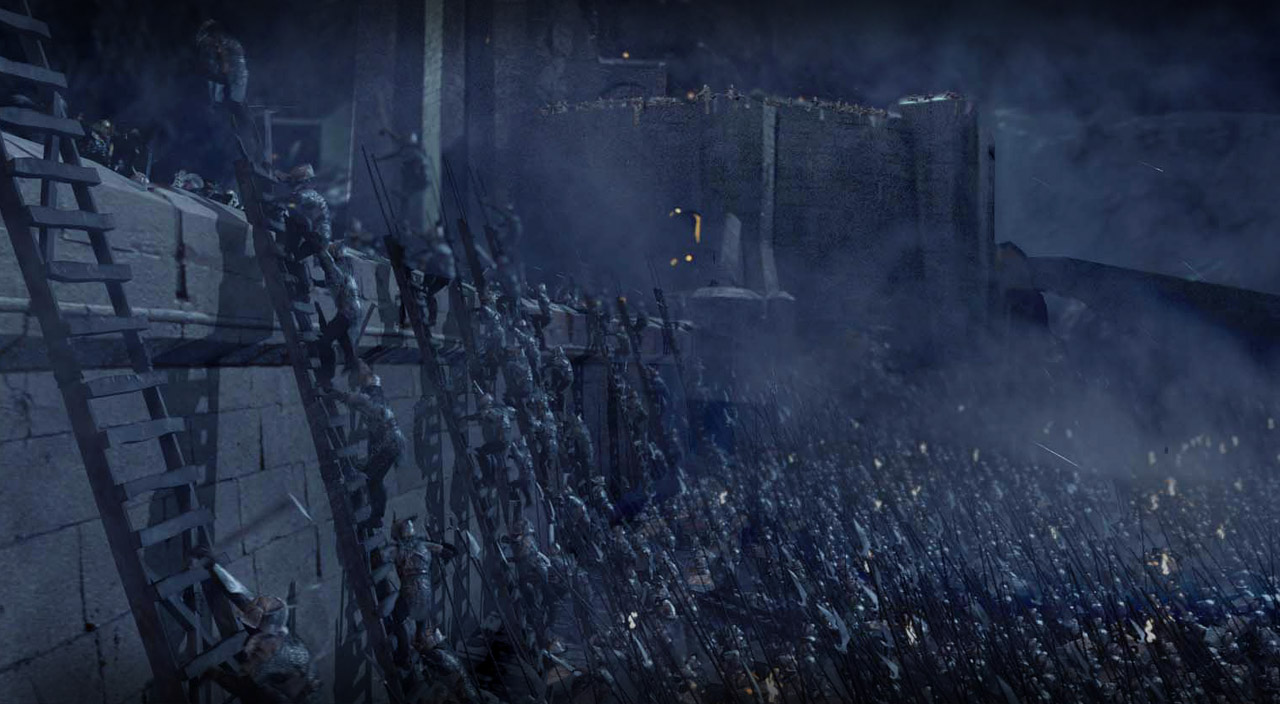 LOTR: The Two Towers (2002) © 2002 New Line Productions, Inc
Why Crowd Lighting?
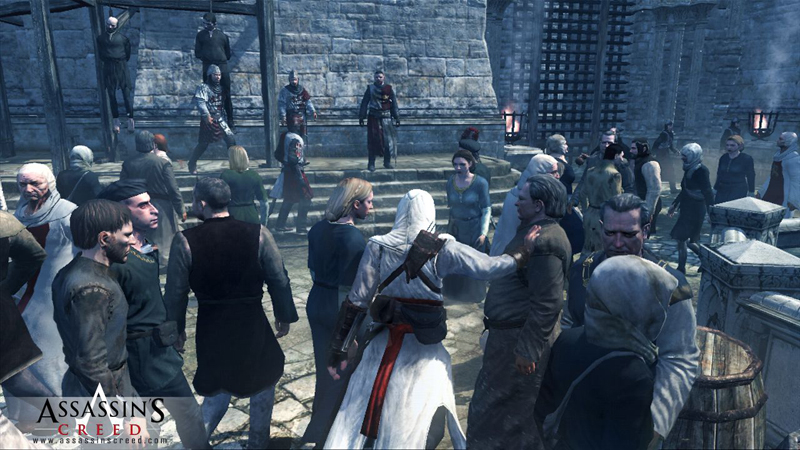 Assassins Creed (2007) © 2007 Ubisoft
Why Crowd Lighting?
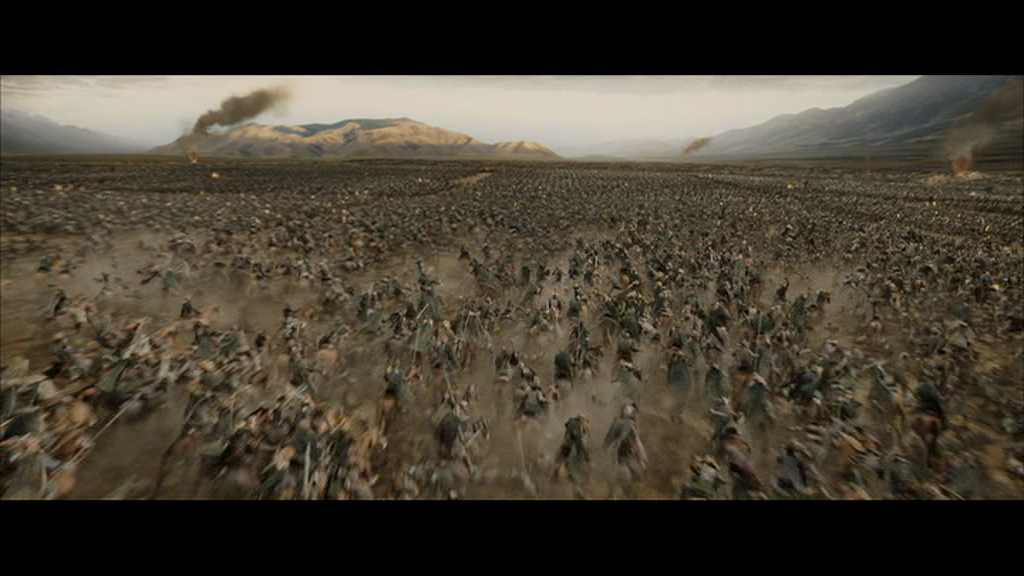 LOTR: The Return of the King (2003) © 2003 New Line Productions, Inc
Why Crowd Lighting?
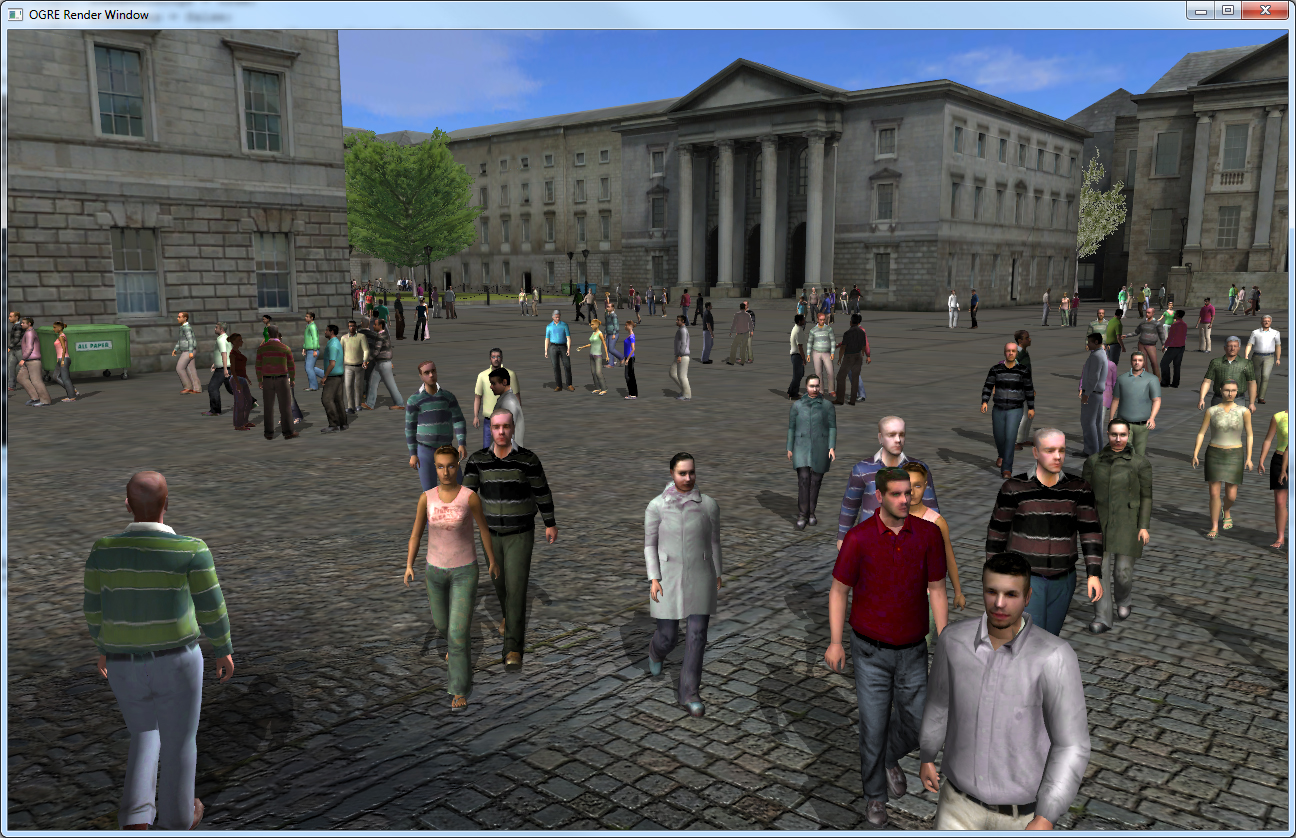 Metropolis - Supercrowds for Multisensory Urban Simulations
Why Crowd Lighting?
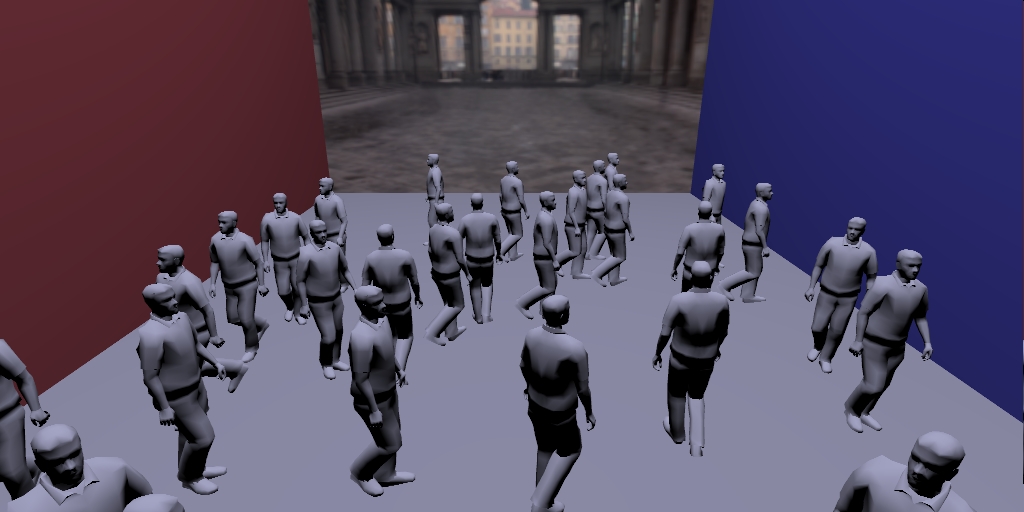 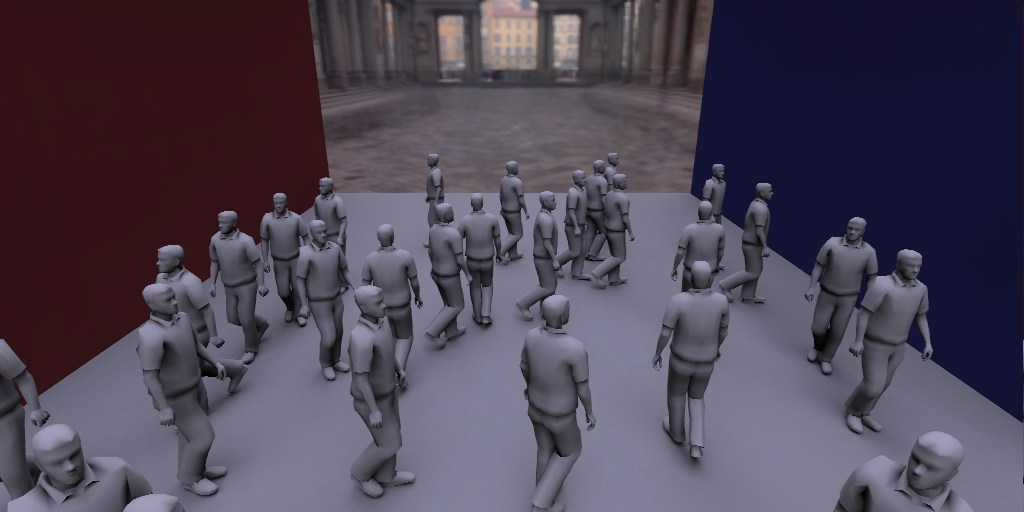 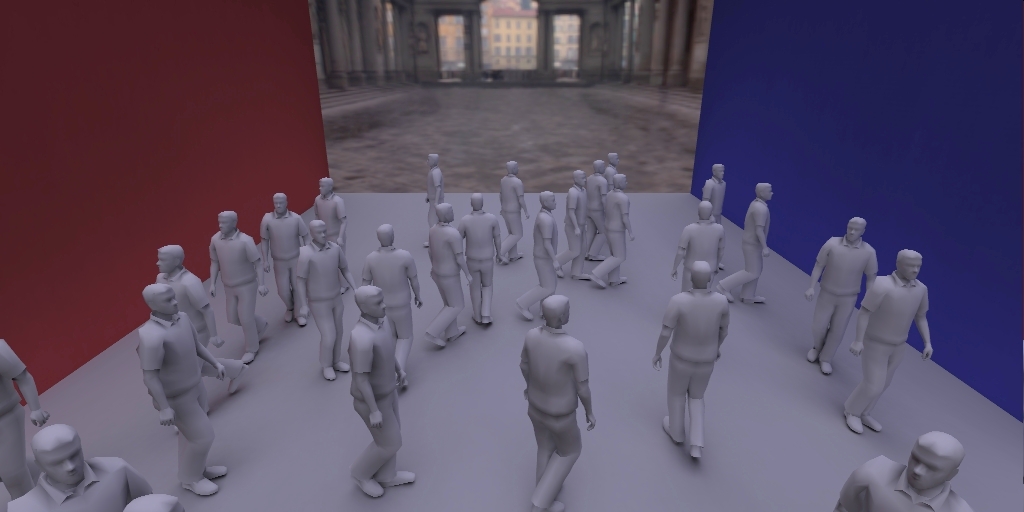 Why Crowd Lighting?
Crowds + GI
Crowds
Huge Cost
Realism
+
=
+
Approx. GI
Realism
…or Perceived Fidelity
An example…
An example…
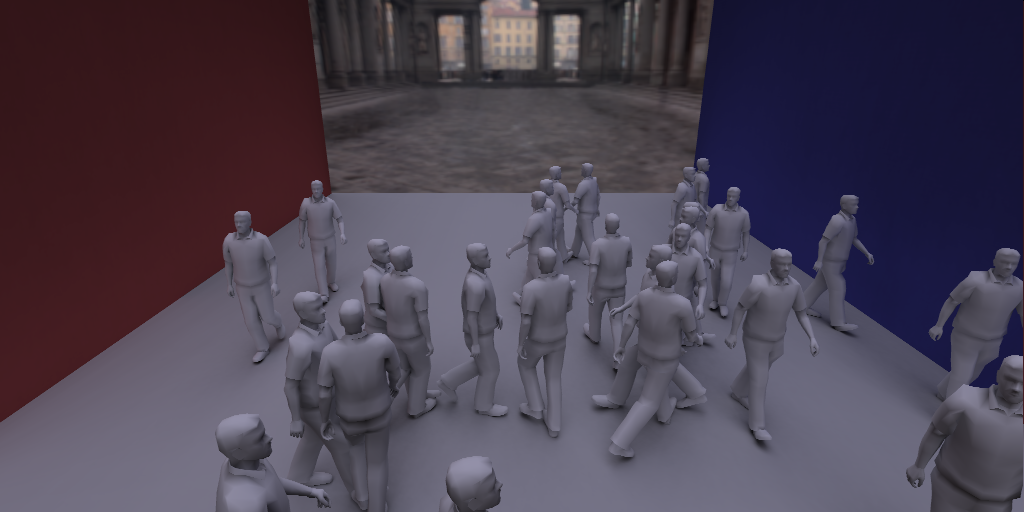 Second video rendered 3.64 times faster
Related Work
Perceptual rendering:
Visible Difference Predictor
[Bolin and Meyer 95/98, Myszkowski et al. 01, …]
Illumination components 
[Stokes et al. 04; Debattista et al. 05]
Approximated Visibility
[Kozlowski and Kautz 07, Yu et al. 09, Ritschel et al. 08]
Visual attention
[Yee et al. 01, Ferwerda and Pellacini 03, Sundstedt et al. 07, Hasic and Chalmers 09]
Related Work
Perception in crowds:
Perception of general aggregates 
[Ramanarayanan et al. 08] 
Perception of crowd variety
[McDonnell et al.  08]
Visual Equivalence:
[Ramanarayanan et al. 07, Ramanarayanan et al. 08, Vangorp et al. 09, Krivanek et al. 10]
Our goal
Evaluate and understand the perceived fidelity of illumination in scenes with complex dynamic crowds.
Our goal – Questions to answer
Q1. Does the complexity of the crowd affect perceived quality of illumination?
Q2. Are errors in direct or indirect lighting more salient?
Q3. What effect does colour have on the perceived ﬁdelity of illuminated crowd scenes?
Illumination
Experiments
Comparison with Video Quality Metric
Illumination
Experiments
Comparison with Video Quality Metric
Illumination
x
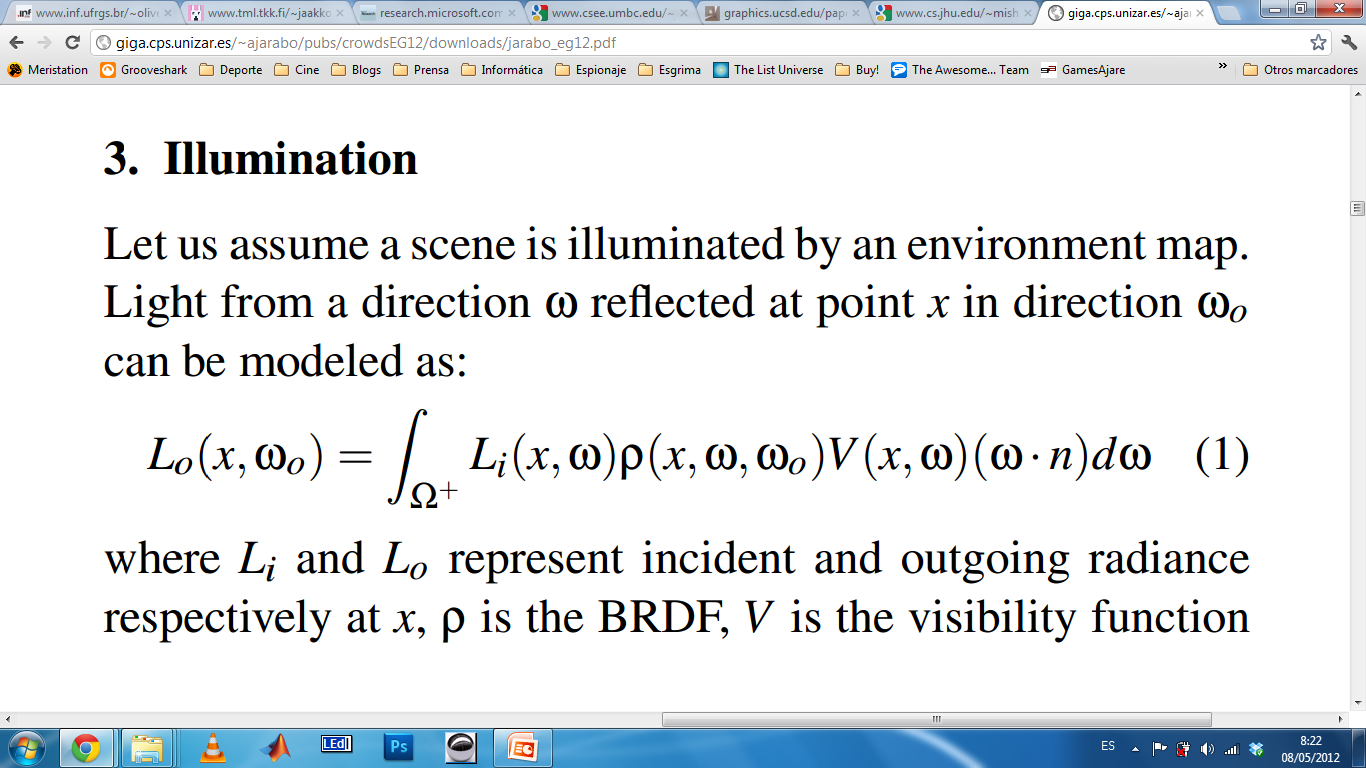 Illumination
x1
x
x1
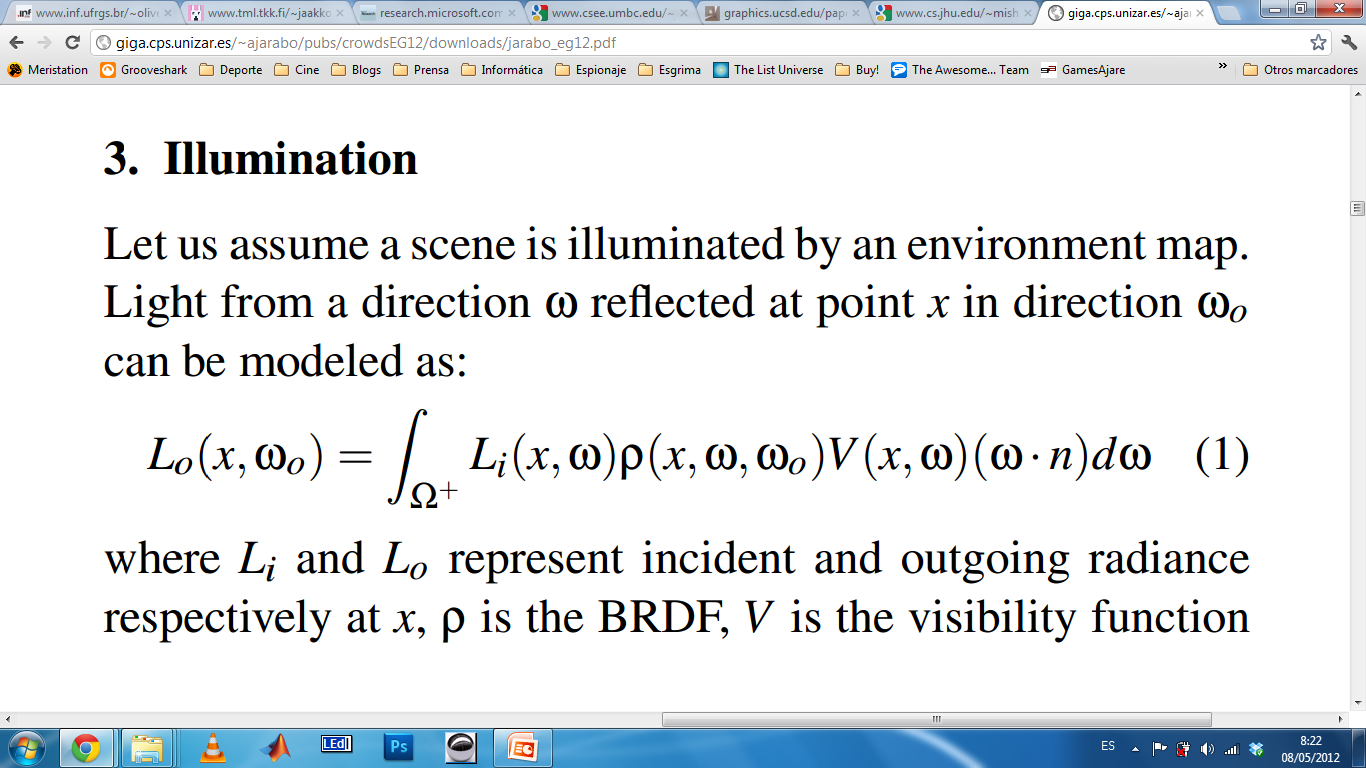 light transport in the scene: direct + GI + SSS
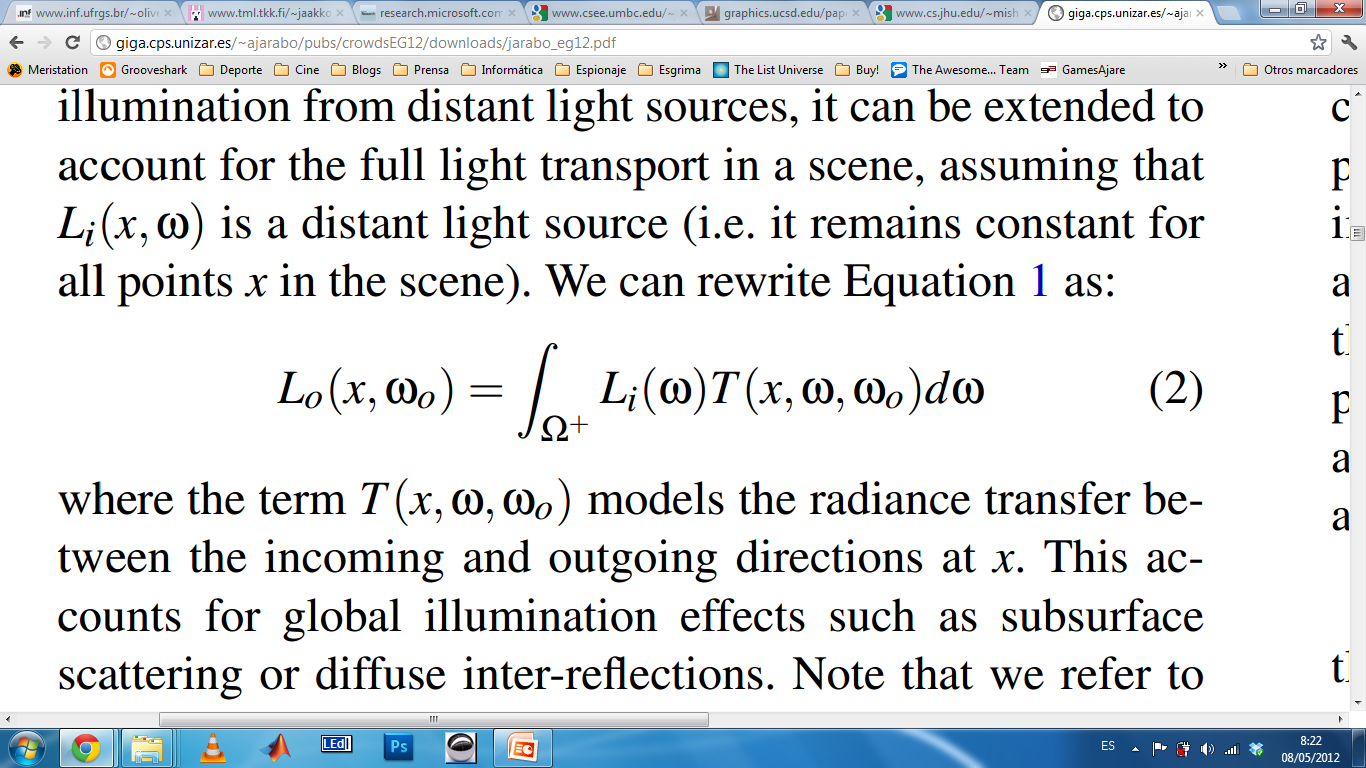 Illumination – SH
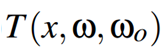 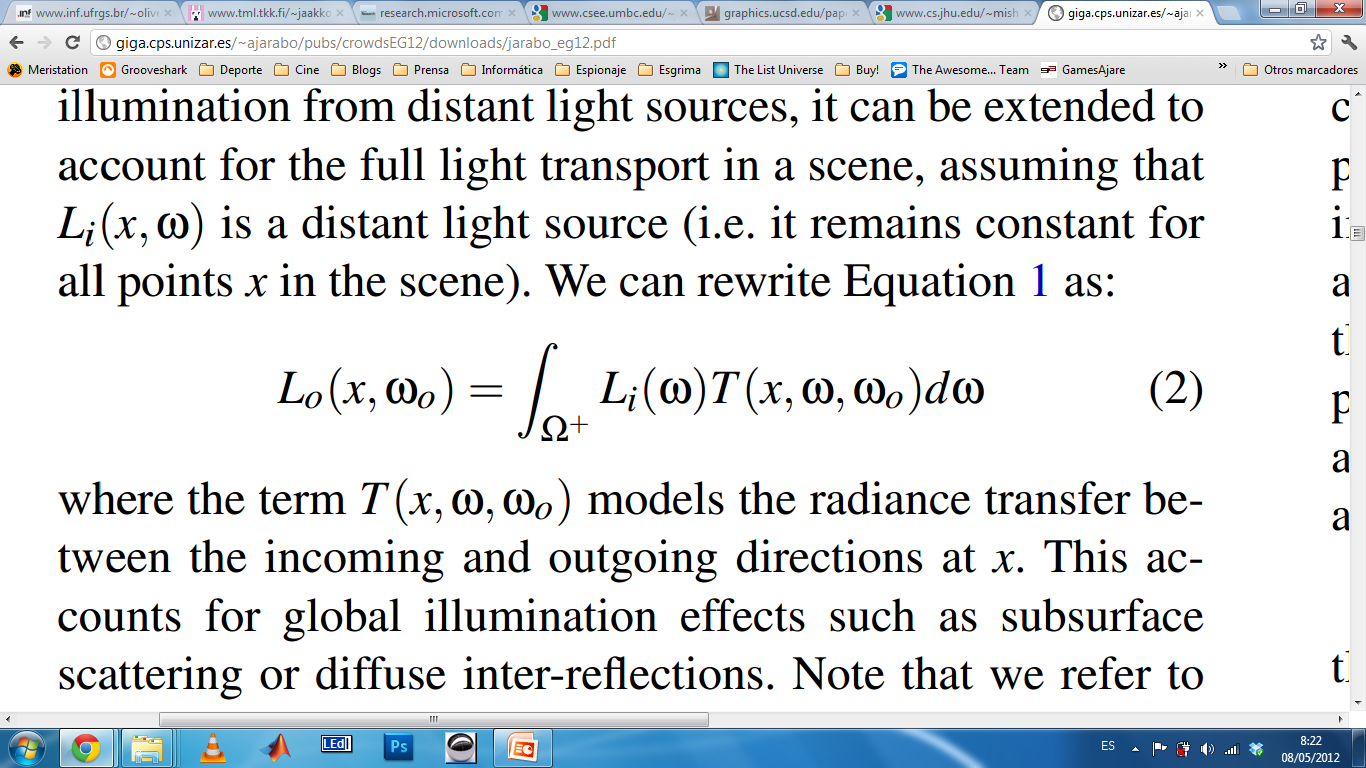 Huge vector modeling T(x,,o)
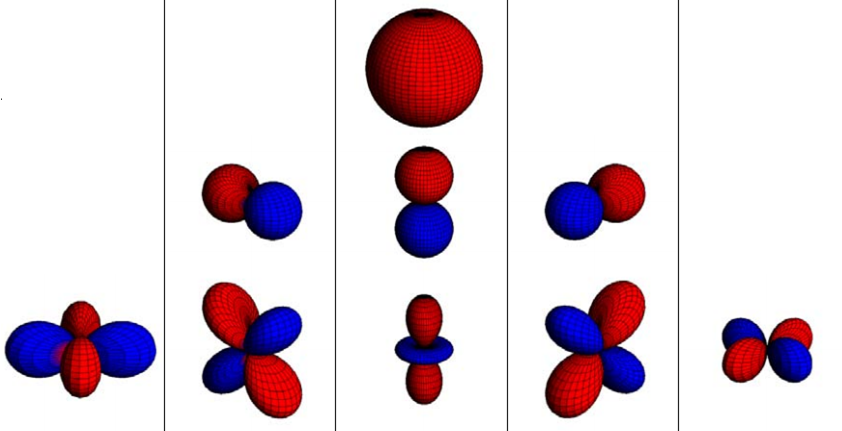 After [Sloan08]
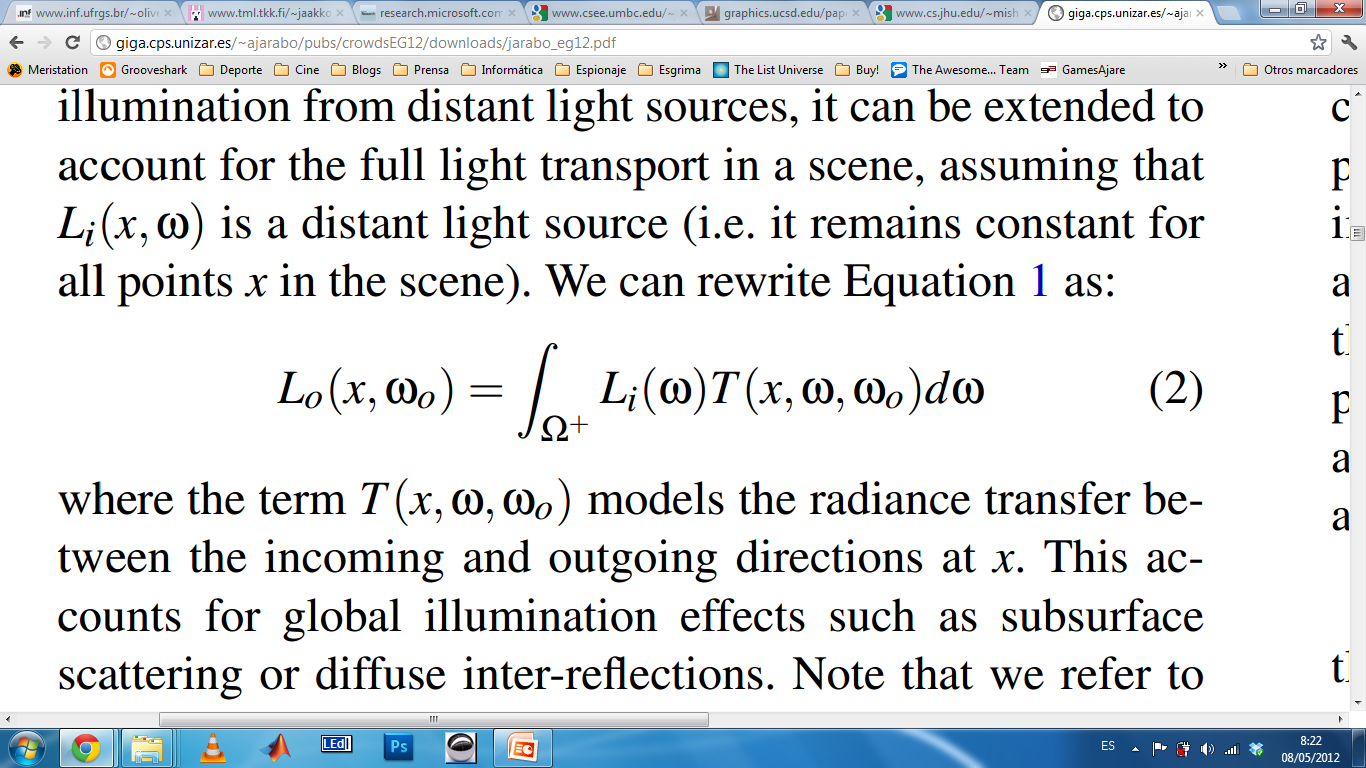 SH Coefficients [Sloan02]
Illumination – SH
Used in Film Production [Pantaleoni11]:
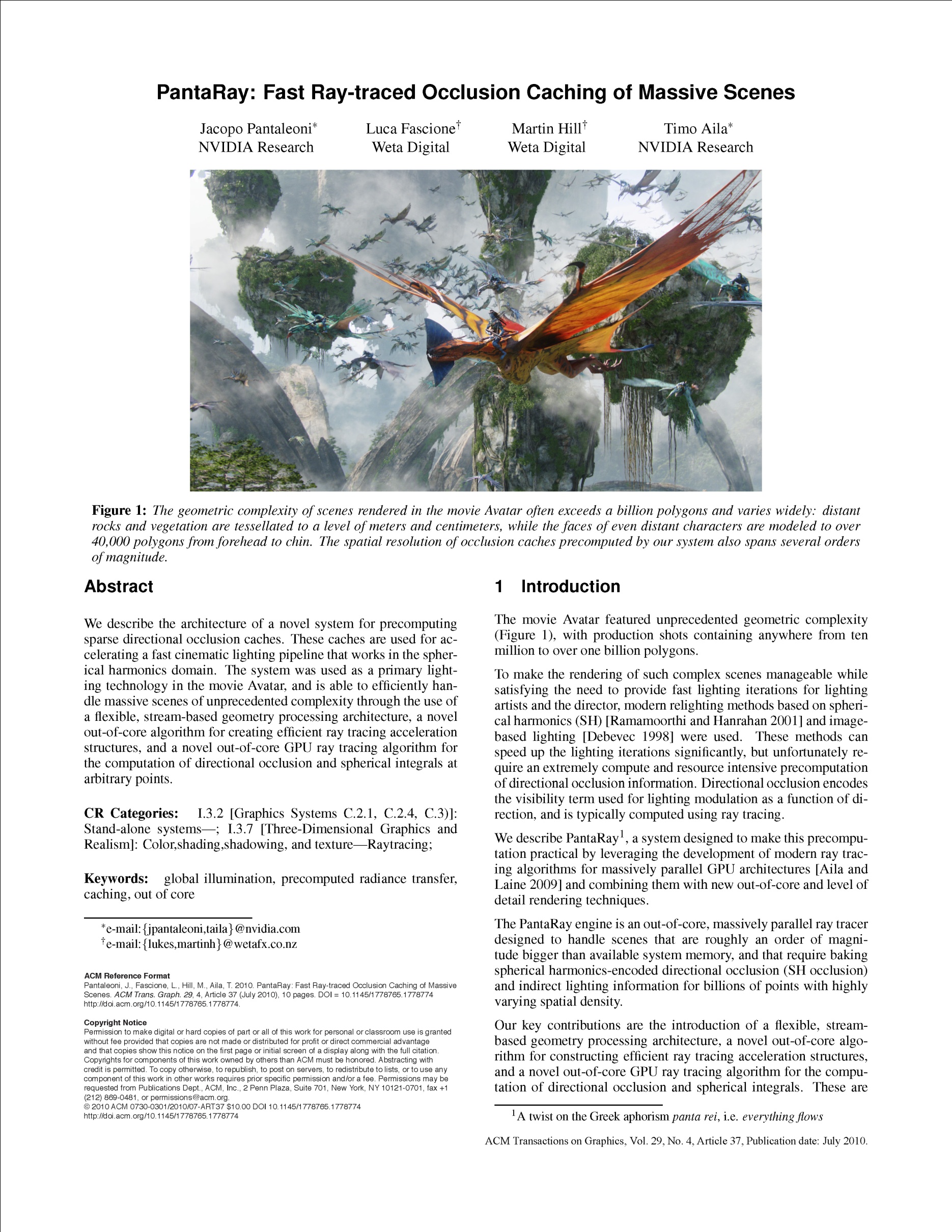 Illumination – Interpolation
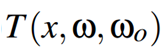 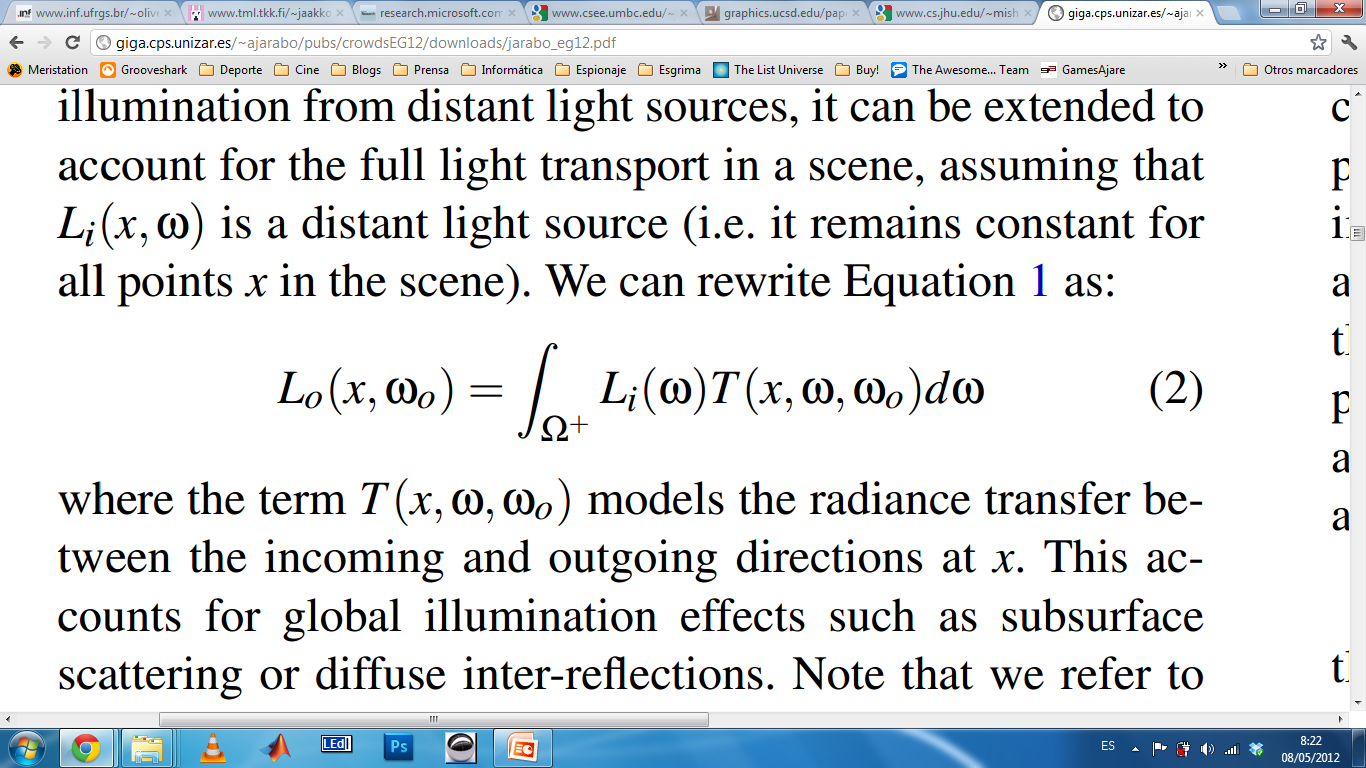 t
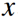 SH Coefficients [Sloan02]
Illumination – Interpolation
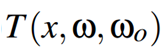 Frame n
Frame i
Frame n+5
Frame i = lerp(Frame n, Frame n+5)
[Speaker Notes: The number of frames we delete are saved frames: we can use this interval length to measure the quality of approximation]
Illumination
Experiments
Comparison with Video Quality Metric
Experiments
Question: 
“Is the illumination in the scene being evaluated the same quality as in the gold standard?”
Experiments – Methods
Two screens
One shows test video.
Other shows reference from different PoV and desynchronized.
Avoid side-by-side comparison
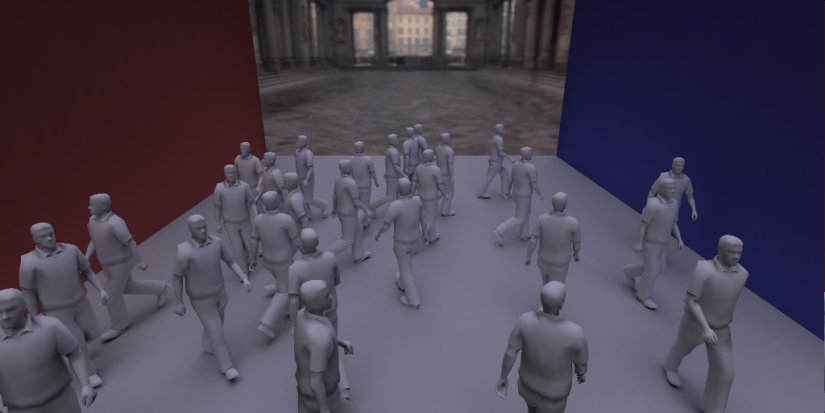 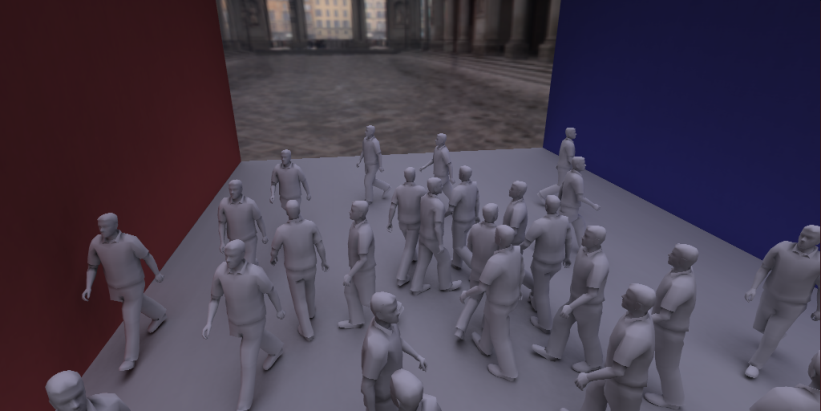 Experiment 1
Q1. Does the complexity of the crowd affect perceived quality?
Q2. Are errors in direct or indirect lighting more salient?
Q3. What effect does colour have on the perceived ﬁdelity of illuminated crowd scenes?
Experiment 1 – Variables
Character Object (OBJ): Pawn & Human
Variables – Character Object
Pawn
Static
Smooth
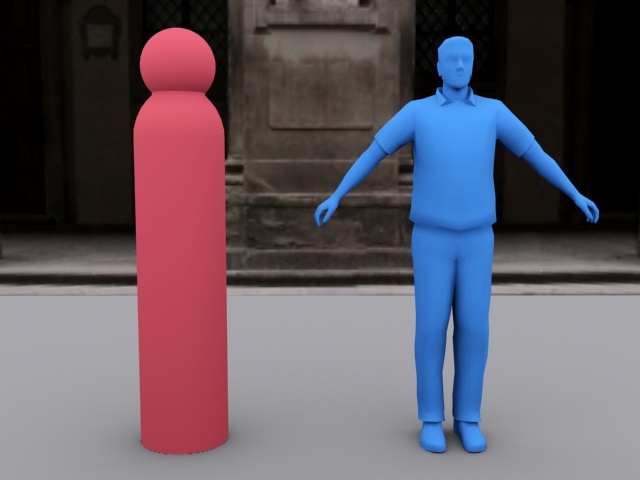 Human
Animated
Sharp gradients
Self-occlusions
Experiment 1 – Variables
Character Object (OBJ): Pawn & Human
Crowd Movement (MOV): Army & Random
Variables – Crowd Movement
Army
Random
Experiment 1 – Variables
Character Object (OBJ): Pawn & Human
Crowd Movement (MOV): Army & Random
Illumination Setup (ILL): Visibility only & Full GI
Variables – Illumination Setup
Visibility only
Full GI
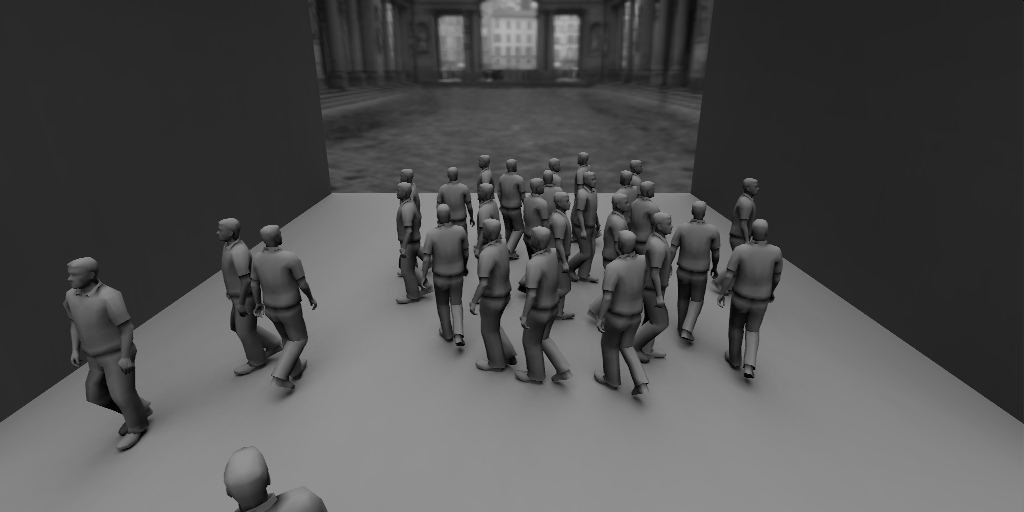 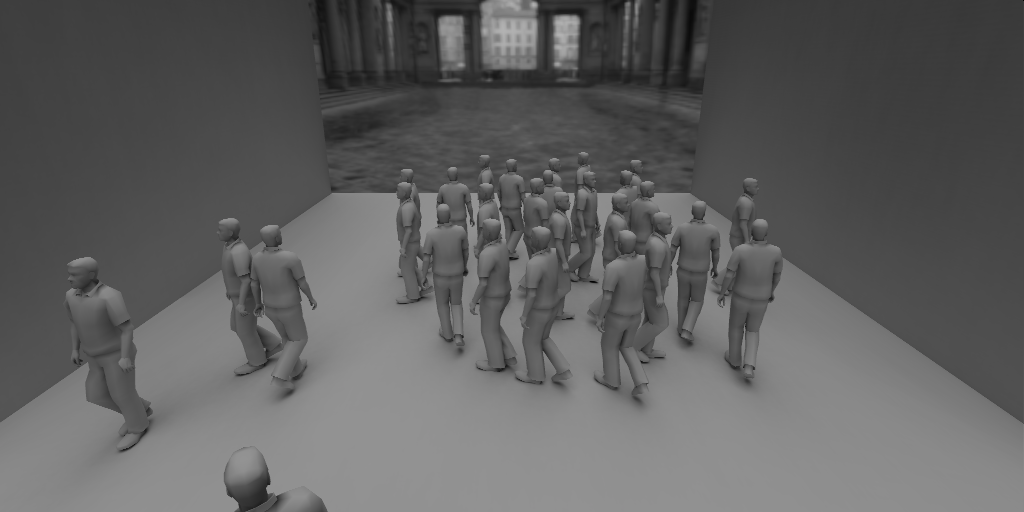 Experiment 1 – Variables
Character Object (OBJ): Pawn & Human
Crowd Movement (MOV): Army & Random
Illumination Setup (ILL): Visibility only & Full GI
Interpolation Intervals (INT) : [GS, 2, 3, 4]
Illumination – Interpolation
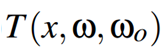 Frame n
Frame n+5
[Speaker Notes: The number of frames we delete are saved frames: we can use this interval length to measure the quality of approximation]
Experiment 1 – Variables
Character Object (OBJ): Pawn & Human
Crowd Movement (MOV): Army & Random
Illumination Setup (ILL): Visibility only & Full GI
Interpolation Intervals (INT) : [GS, 2, 3, 4]

32 combinations
Experiment 1 – Results
Equivalent to GS
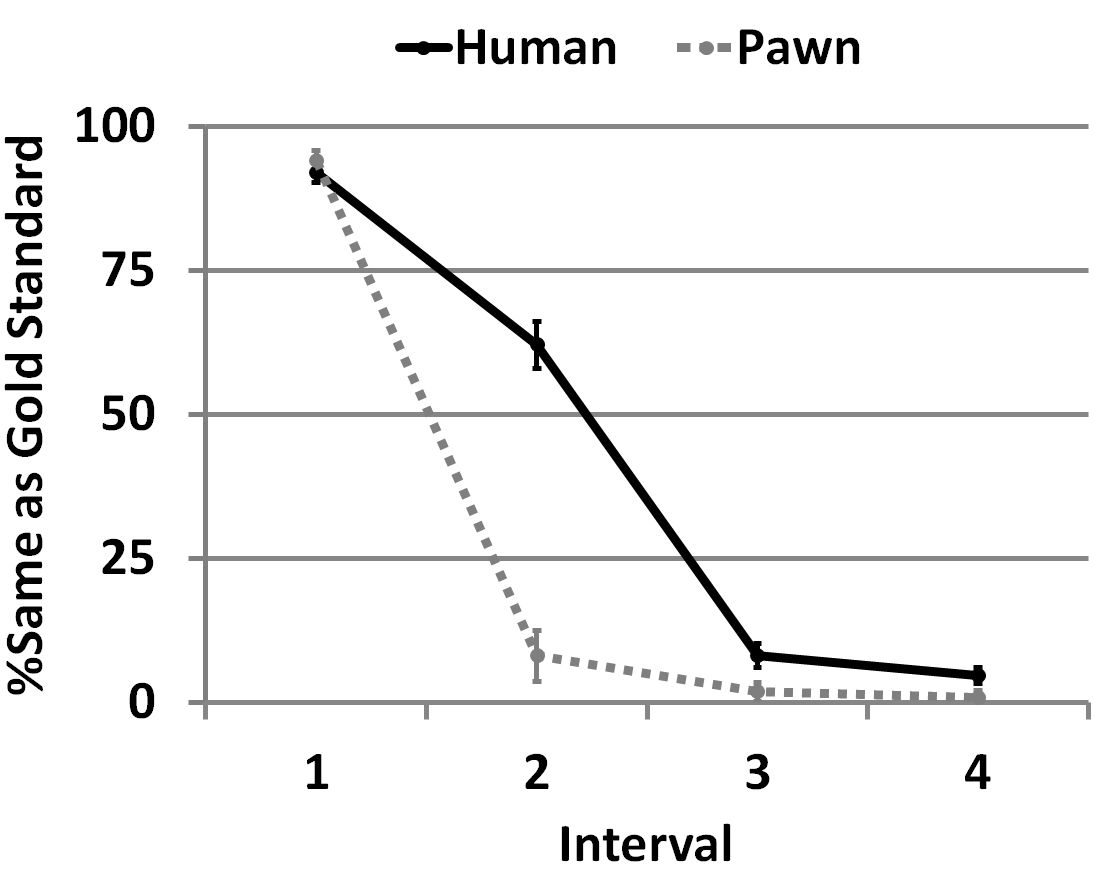 Visible Differences
Experiment 1 – Discussion
Local artifacts are not masked by global complexity.
Interpolating direct lighting coefficients creates unacceptable artifacts in most cases.
Experiment 1
Q1. Does the complexity of the crowd affect perceived quality?
Q2. Are errors in direct or indirect lighting more salient?
Experiment 2
Q1. Does the complexity of the crowd affect perceived quality?
Q3. What effect does colour have on the perceived ﬁdelity of illuminated crowd scenes?
Experiment 2 – Variables
Character Object (OBJ): Pawn & Human
Crowd Movement (MOV): Army & Random
Illumination Setup (ILL): Visibility only & Full GI
Experiment 2 – Variables
Character Object (OBJ): Pawn & Human
Crowd Movement (MOV): Army & Random
Color (COL): Color & No Color
Interpolation Type (TYP): Motion-based & GI-based
Variables – Interpolation Type
Motion-based
T(xdyn, , o)
Dynamic
Frame n+5
T(xsta, , o)
Static
Frame n+5
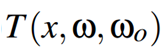 [Speaker Notes: The number of frames we delete are saved frames: we can use this interval length to measure the quality of approximation]
Variables – Interpolation Type
Motion-based
GI-based
Tind(x, , o)
Tdir(x, , o)
Frame n+5
Frame n+5
T(x, , o)
Tdir(x, , o)
Tind(x, , o)
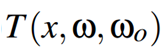 [Speaker Notes: The number of frames we delete are saved frames: we can use this interval length to measure the quality of approximation]
Experiment 2 – Variables
Character Object (OBJ): Pawn & Human
Crowd Movement (MOV): Army & Random
Color (COL): Color & No Color
Interpolation Type (TYP): Motion-based & GI-based
Interpolation Intervals (INT) : [GS, 2, 5, 10, 30, 60]

48 combinations
Experiment 2 – Results
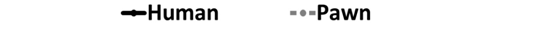 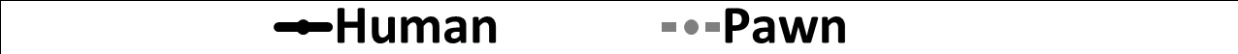 Equivalent to GS
GI-based, Colour, Army
GI-based, Colour, Random
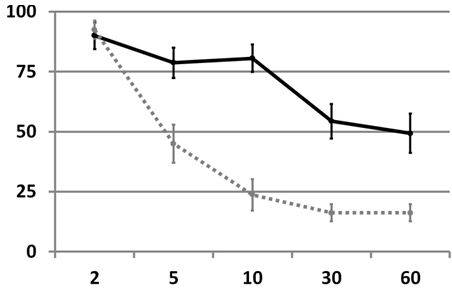 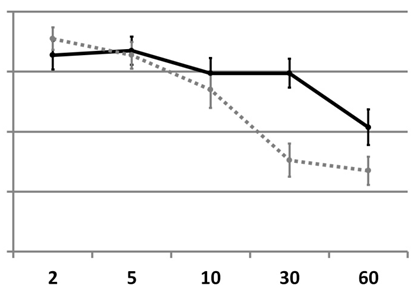 Visible Differences
Experiment 2 – Results
Video GI-based, Army, Human, INT = 10
Experiment 2 – Results
Video GI-based, Random, Human, INT = 30
Experiment 2 – Discussion
Complexity masks artifacts produced by approximating GI:
Human allows more approximation than Pawn.
Random allows more approximation than Army.

We can interpolate up to 10 frames for human crowds with structured motion, and 30 for the un-structured random motion.
Performance
Timings and Speed Up for Human crowds:




	Speed-Ups are bounded by 1.19x and 4x for Intp.Type Motion-based and GI-based respectively.
Illumination
Experiments
Comparison with Video Quality Metric
Comparison with Video Quality Metric
State of the art VQM [Aydin et al. 10]
Comparison with Video Quality Metric
State of the art VQM [Aydin et al. 10]
Comparison with Video Quality Metric
State of the art VQM [Aydin et al. 10]
Comparison with Video Quality Metric
State of the art VQM [Aydin et al. 10]

VQM focus on low-level vision (pixels):
Too conservative
Introducing high-level vision knowledge allows more aggressive approximations.
Conclusion
Presented a framework to evaluate the perceived fidelity of approximated illumination solutions in dynamic crowds.

Errors in illumination can be masked by the aggregate characteristics. 
	Faster rendering even with naïve approximations.

Compared against VQM. Show that using scene properties would improve these metrics.
Conclusion – Questions to answer
Q1. Does the complexity of the crowd affect perceived quality of illumination?
	More complex crowds allows approximating more the illumination when approximating GI.
Q2. Are errors in direct or indirect lighting more salient?
	Errors in direct lighting are more salient.
Q3. What effect does colour have on the perceived ﬁdelity of illuminated crowd scenes?
	The most acceptable approximation for human crowds is to interpolate indirect illumination in colour scenes.
Future Work
Explore other aggregate properties.
	E.g. numerosity, variety, LoD…
Explore new approximation algorithms for rendering.
Account for scene properties in objective video quality metrics.
Thank you!
Acknowledgments
Martin Prazak
Science Foundation Ireland (Metropolis) 
European Commission, 7th Framework Programme (GOLEM & VERVE)
Spanish Ministry of Science
National Science Foundation 
CAI Programa Europa

Experiment participants
http:\\giga.cps.unizar.es\~ajarabo\pubs\CrowdsEG12
Crowd Light: Evaluating the Perceived Fidelity of Illuminated Dynamic Scenes
Adrian Jarabo1	Tom Van Eyck2	Veronica Sundstedt3
Kavita Bala4	Diego Gutierrez1	Carol O’Sullivan2

1Universidad de Zaragoza	  2Trinity College Dublin
3Blekinge Institute of Technology	        4Cornell University
http:\\giga.cps.unizar.es\~ajarabo\pubs\CrowdsEG12